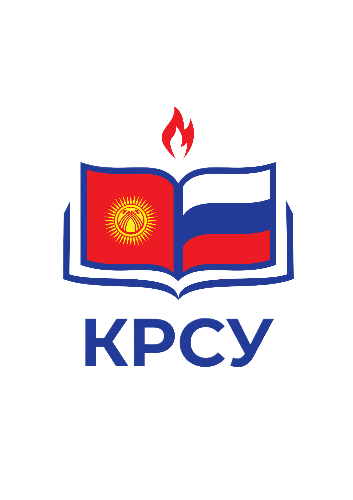 ИТОГИ НАУЧНО-ИННОВАЦИОННОЙДЕЯТЕЛЬНОСТИ КРСУ ЗА 2024 ГОД
проректор по международной, научной и инновационной деятельности Шекунов Е.В.
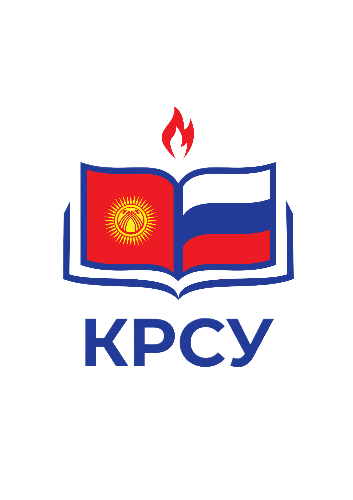 НАУЧНЫЙ ПОТЕНЦИАЛ: ПОДГОТОВКА КАДРОВ
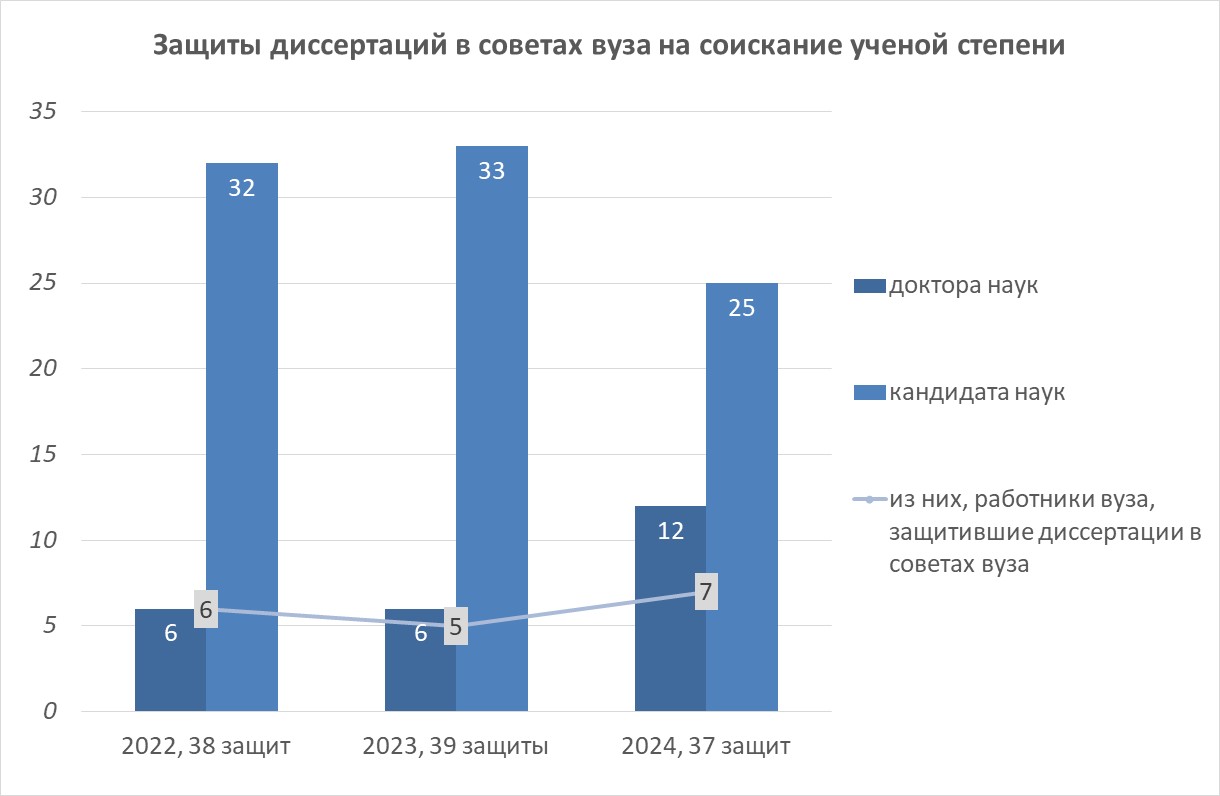 ППС – 651 ч. (из них
к.н. – 40 %, д.н. – 12 %)


В КРСУ 12 диссертационных 
советов (11+1) 


15 защит (из них 
11 кандидатских и 
4 докторских)
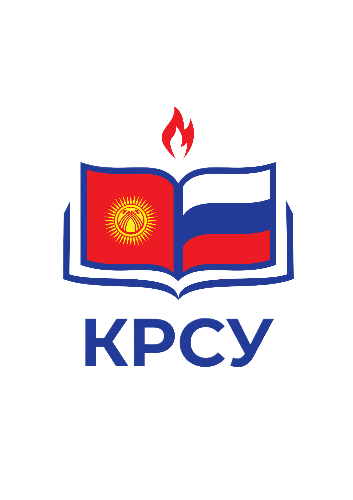 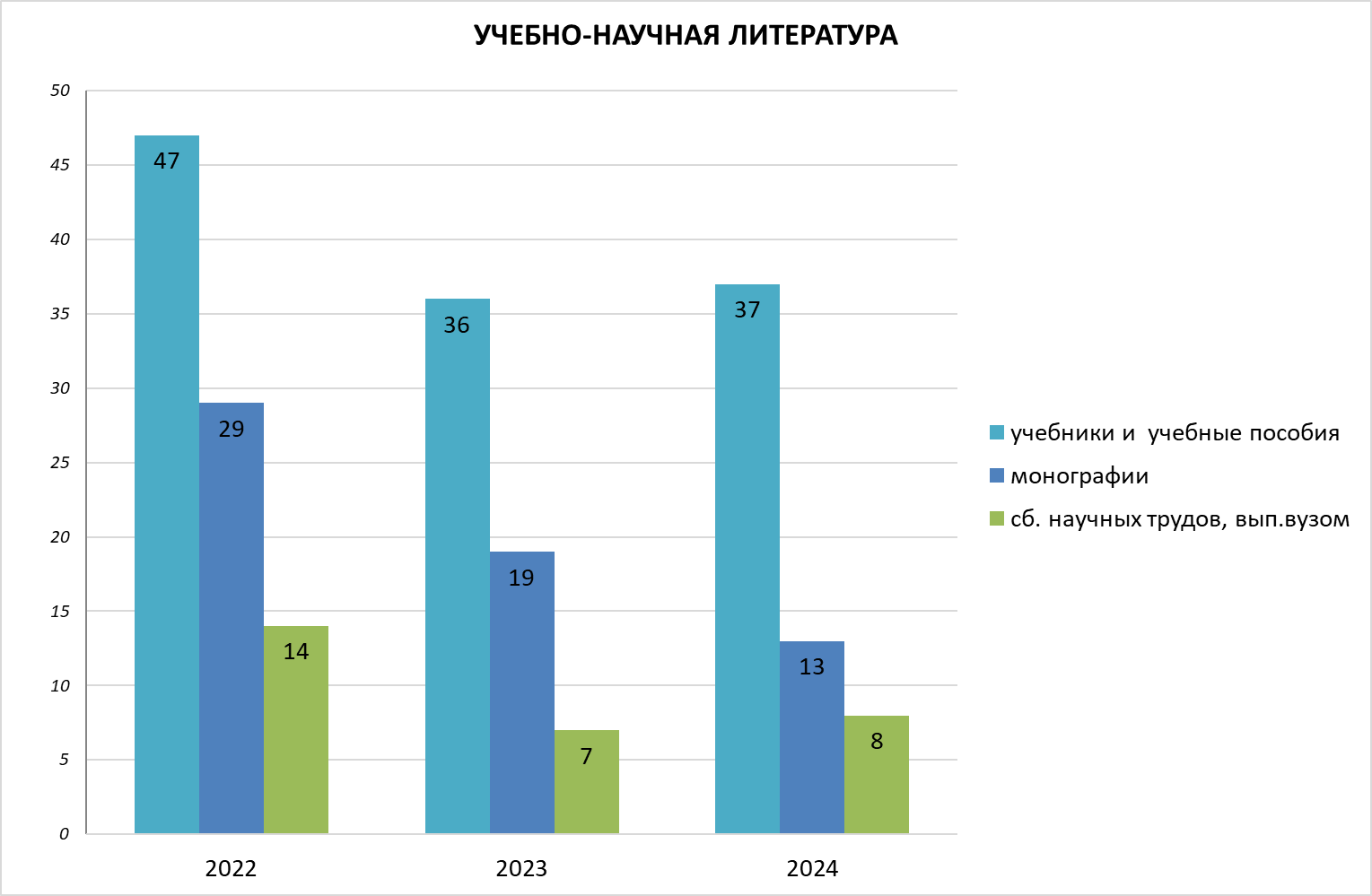 ИЗДАНИЯ И ПУБЛИКАЦИИ ВУЗА
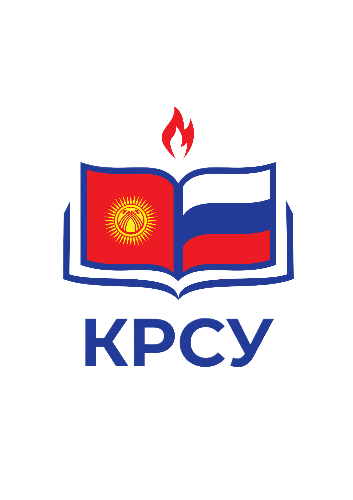 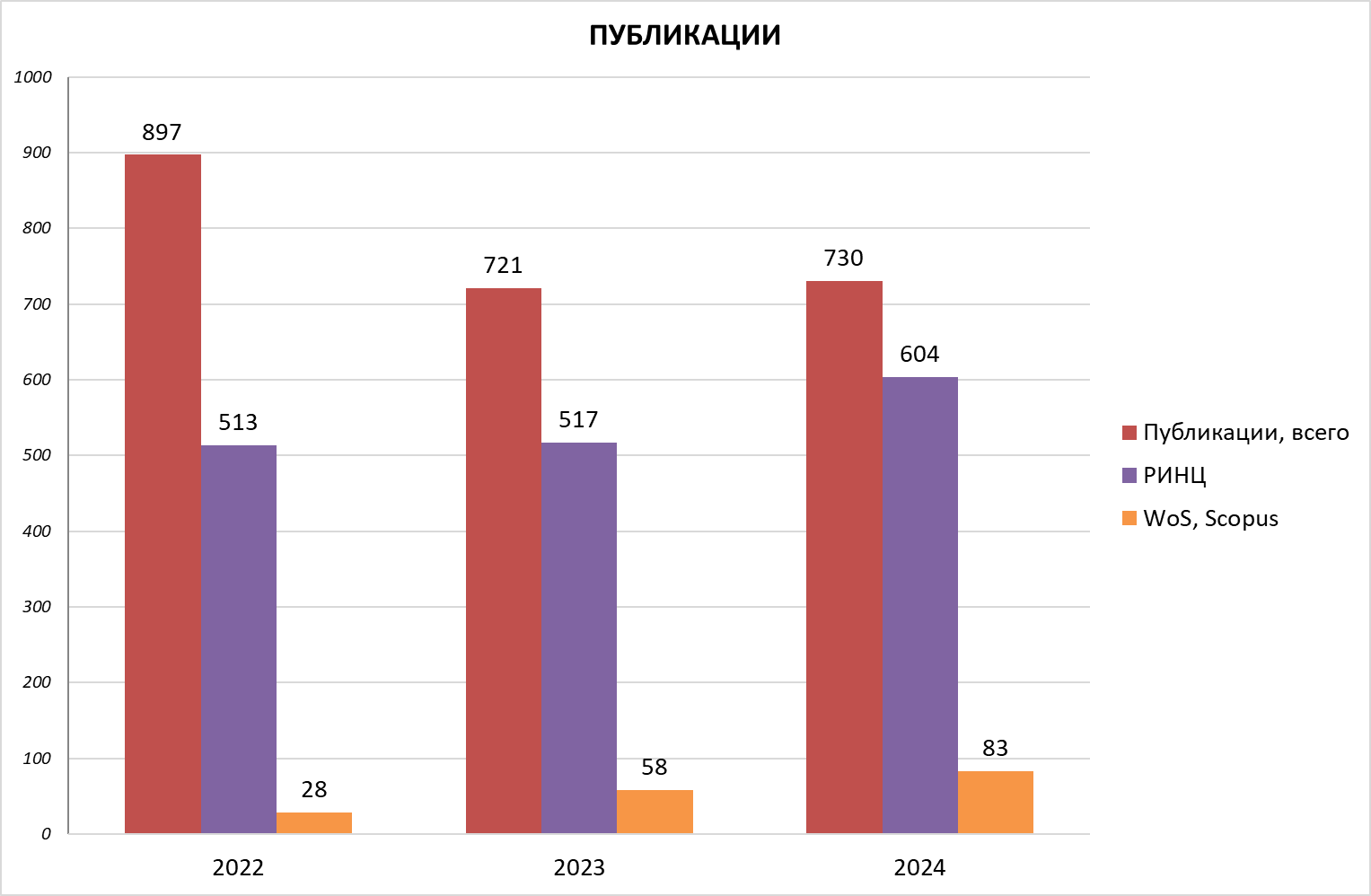 * По данным РИНЦ/платформа eLIBRARY.RU
КОНКУРС НАУЧНЫХ ТЕМАТИК НАУЧНО-ПЕДАГОГИЧЕСКИХ РАБОТНИКОВ
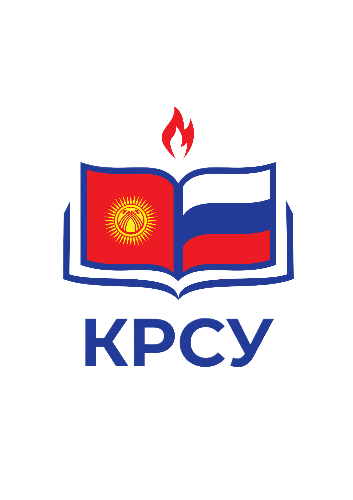 ФИНАНСИРОВАНИЕ
Финансирование (2024 год)

2,9 млн руб. (мероприятия); 
3,5 млн. сомов (МОН КР), 
75 млн руб. (конкурс научных тематик)

Финансирование (2025 год из Программы развития)

29,8 млн руб. (проекты);
4,9 млн руб. (мероприятия); 
85 млн руб. (конкурс научных тематик).
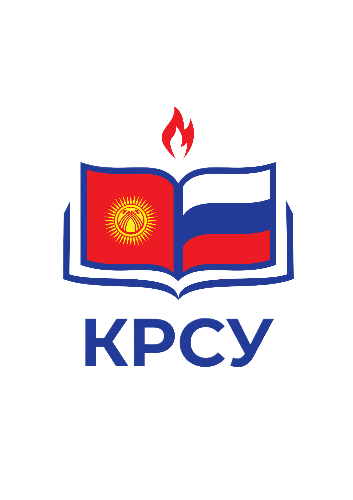 РЕЗУЛЬТАТЫ И ПЕРСПЕКТИВЫ
Охранные документы
7 заявок на патенты, 
получено 10, 
внедрены 83.

Активность ППС
644 статьи, 
13 монографий, 
37 учебников, 
854 конференции.

Вовлеченность студентов и молодых учёных
Рост на 9,93%, увеличение числа докладов на 80,49%.
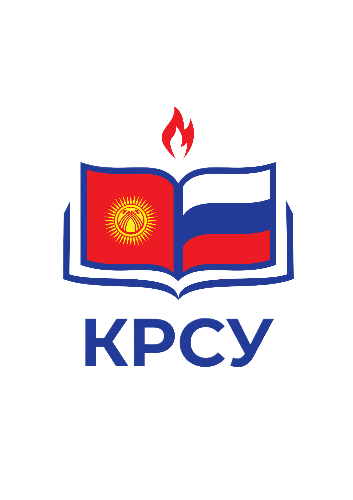 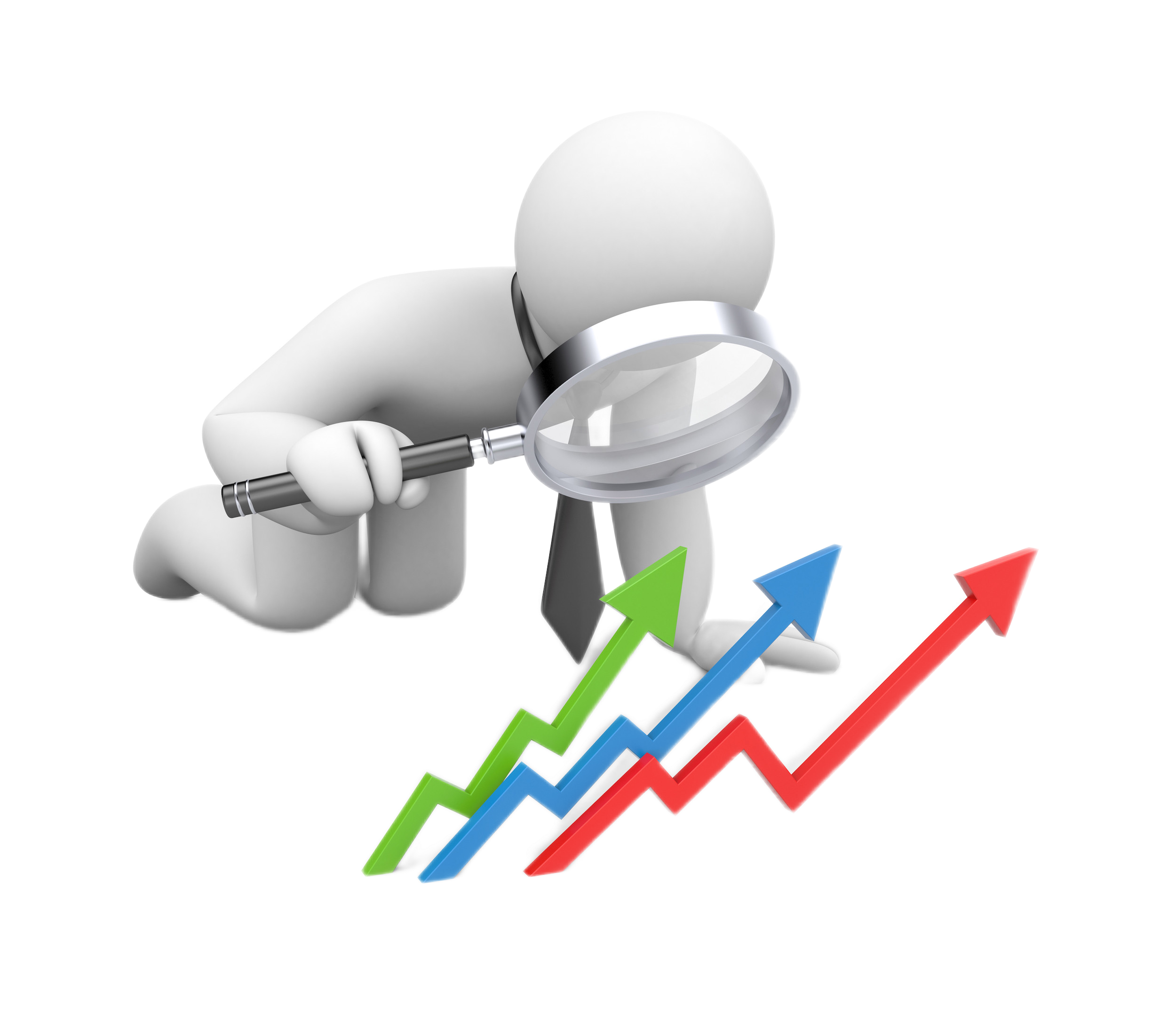 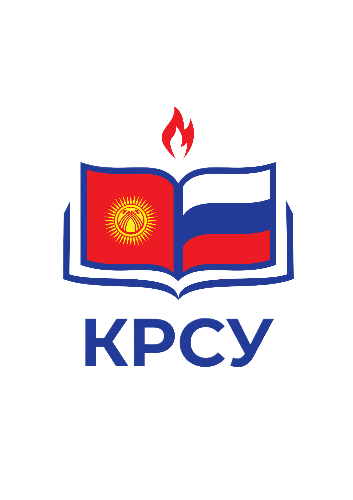 ПЕРСПЕКТИВЫ РАЗВИТИЯ НИД КРСУ
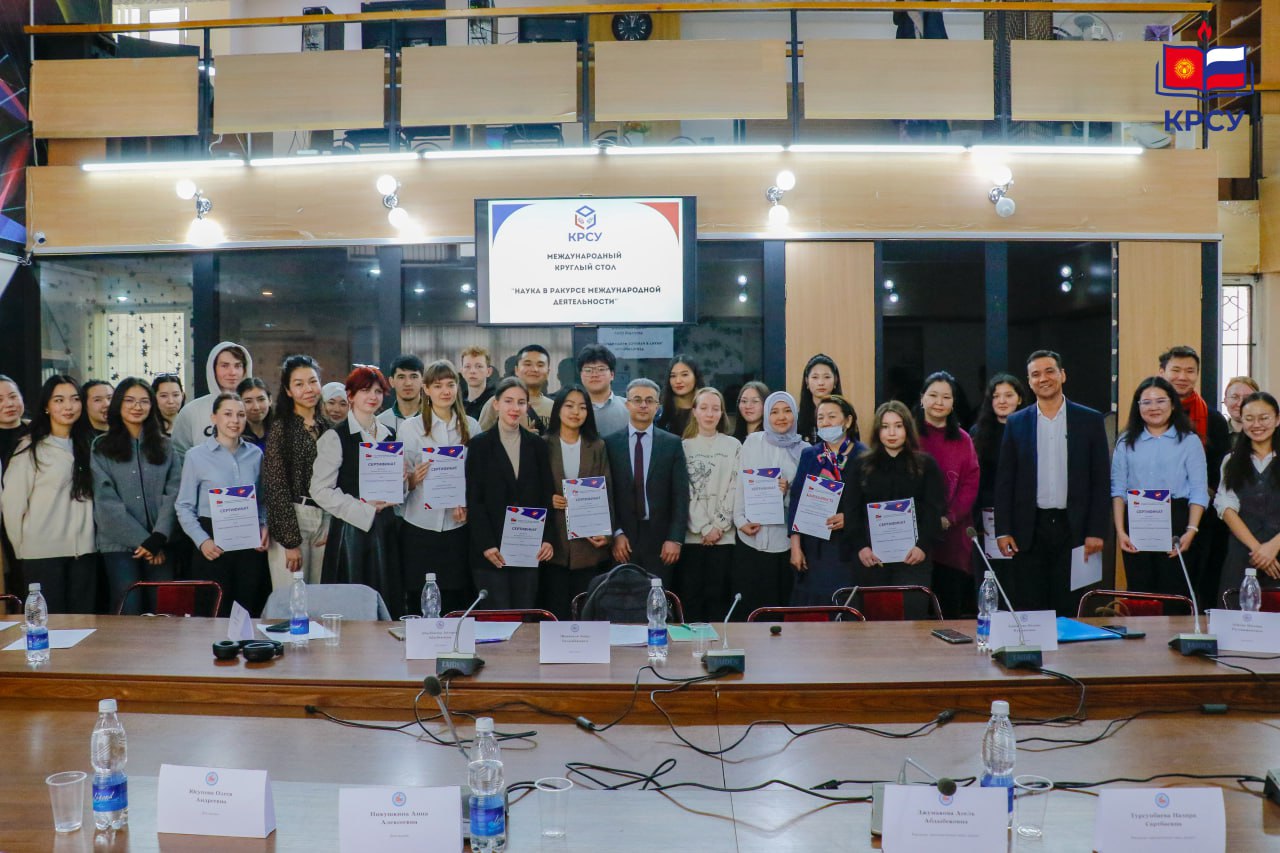 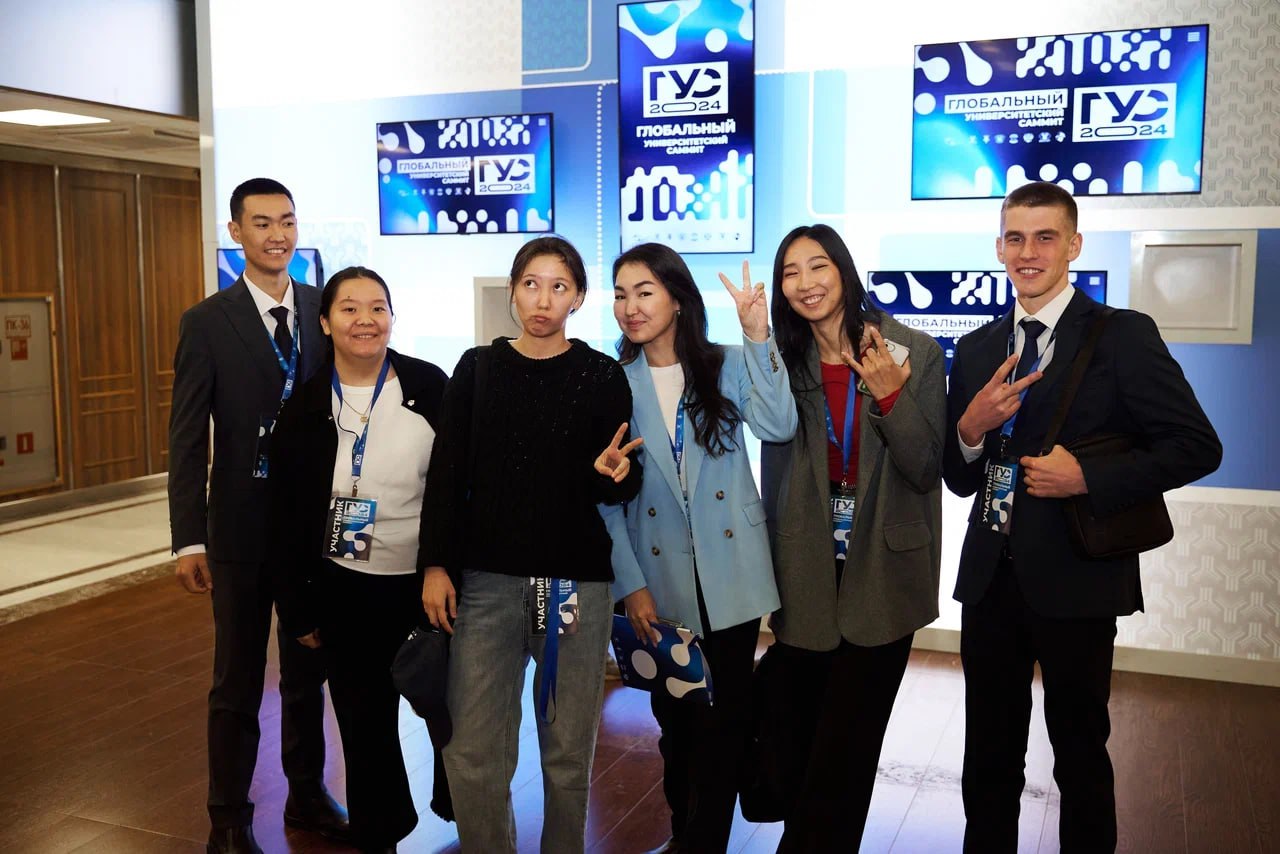 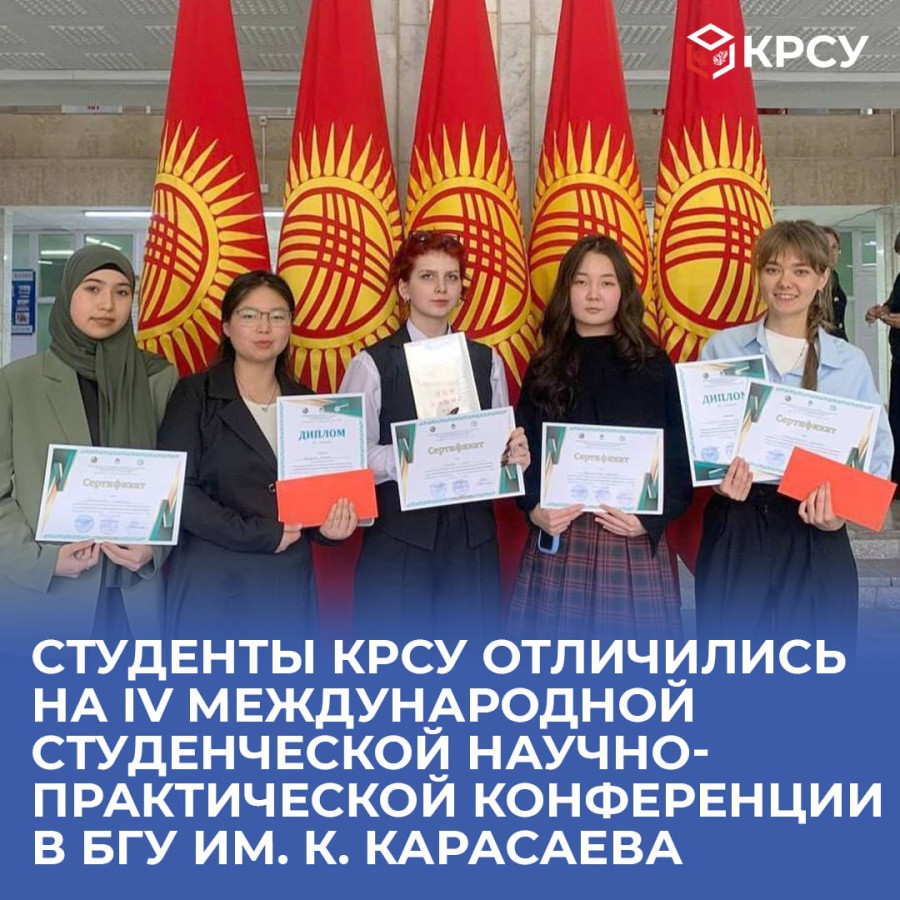 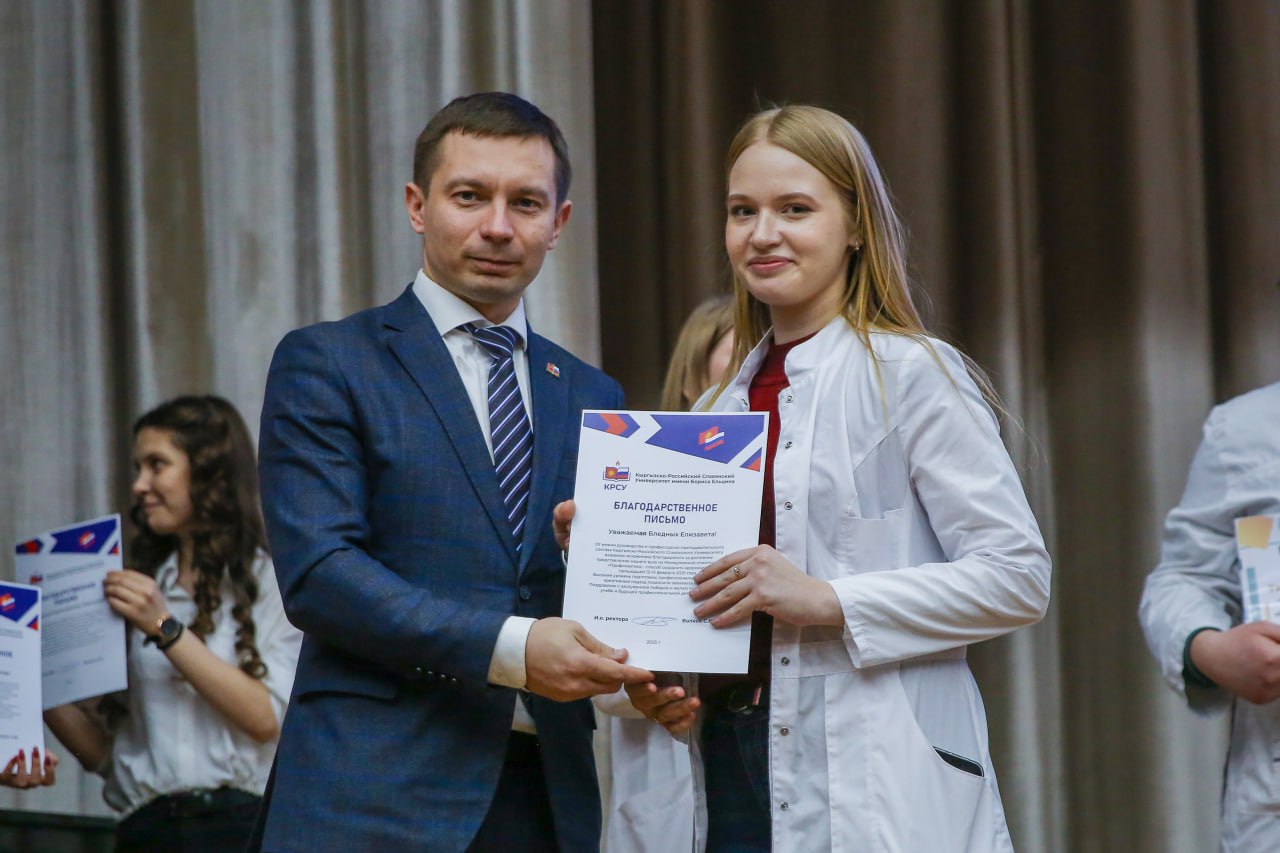 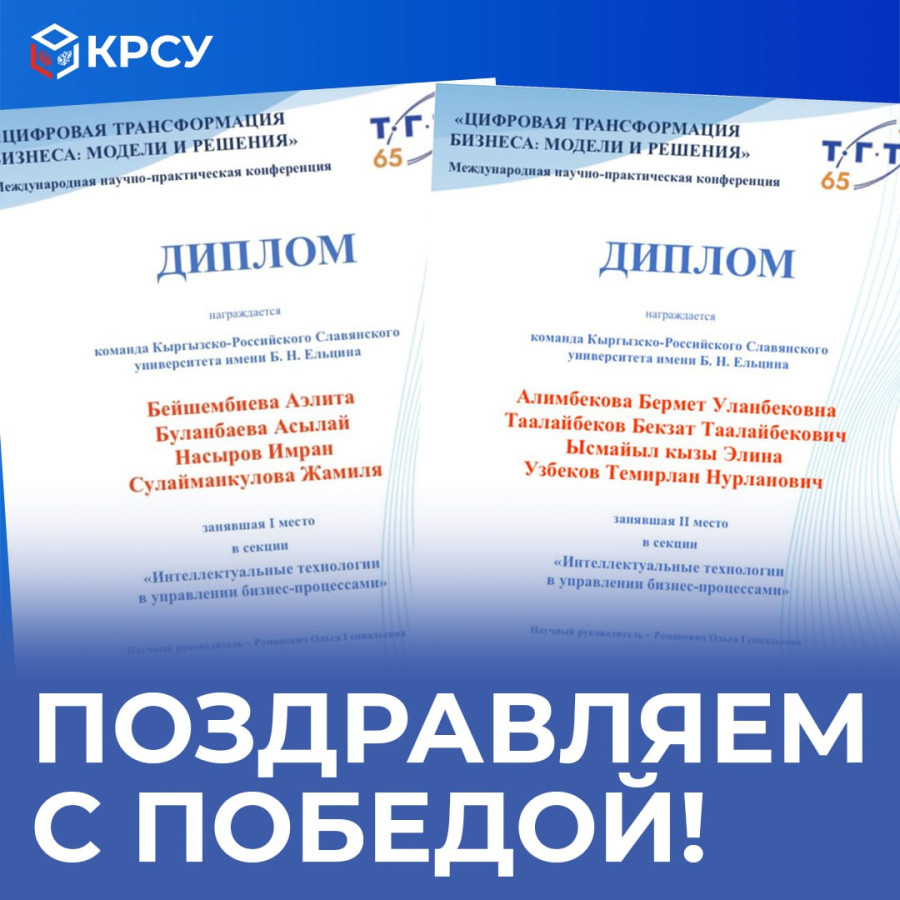 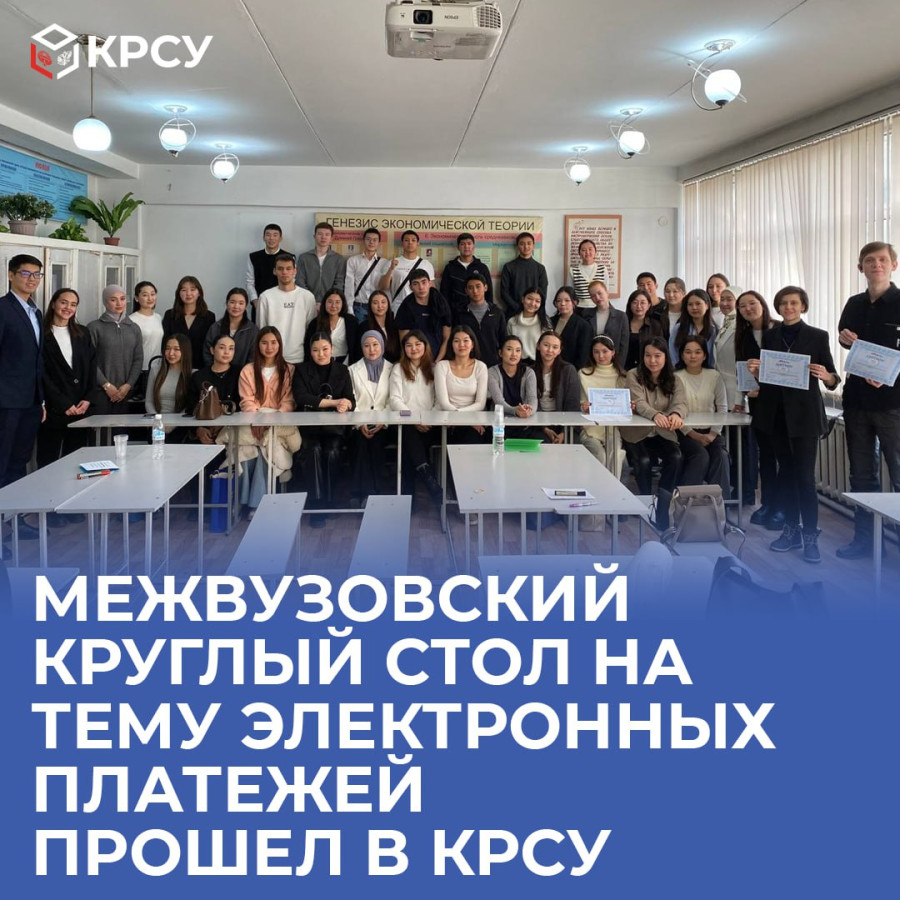 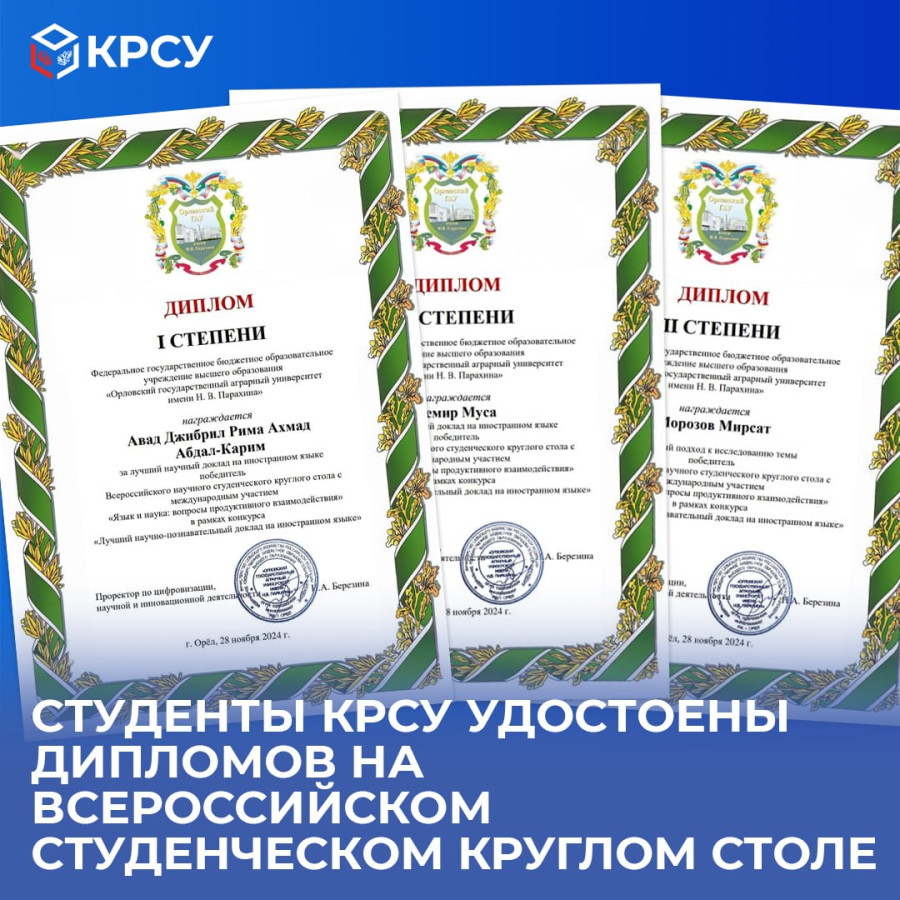 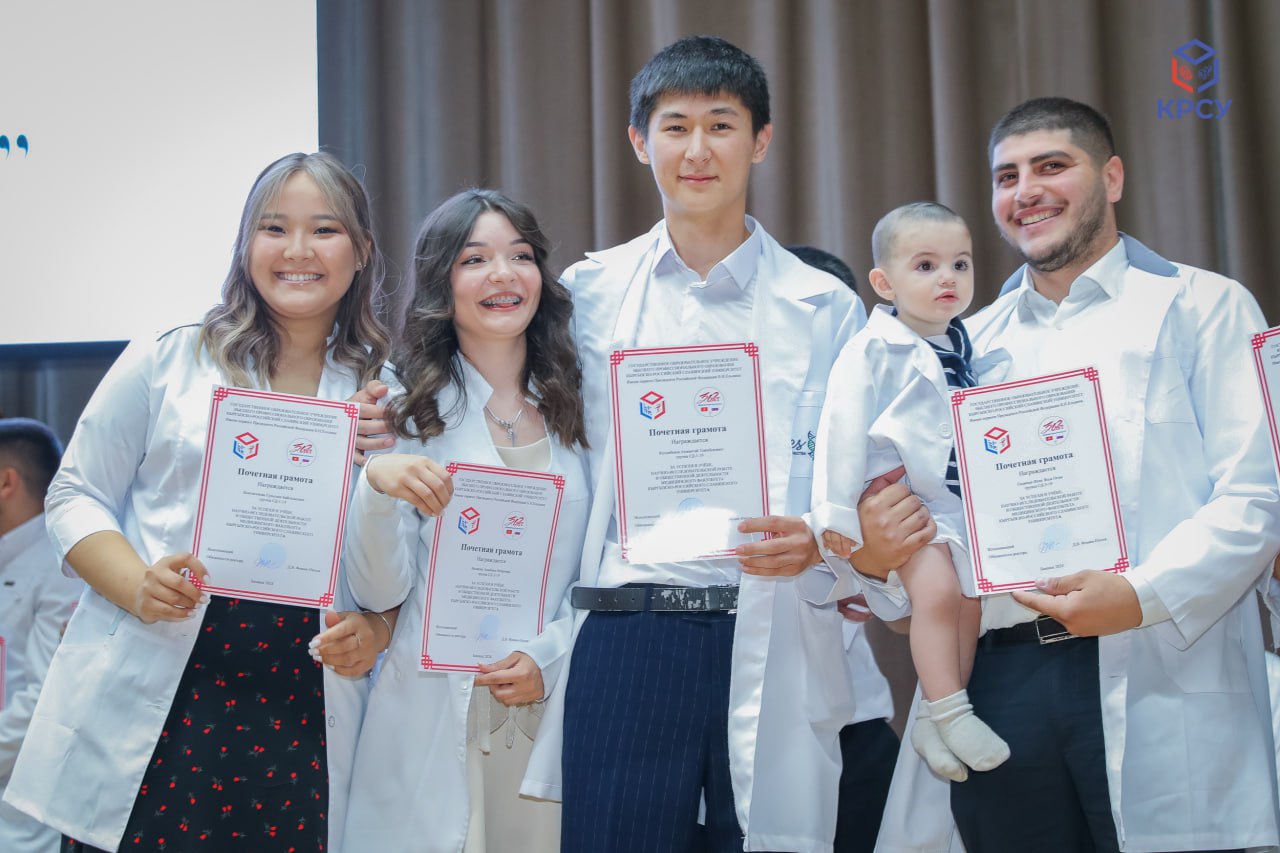 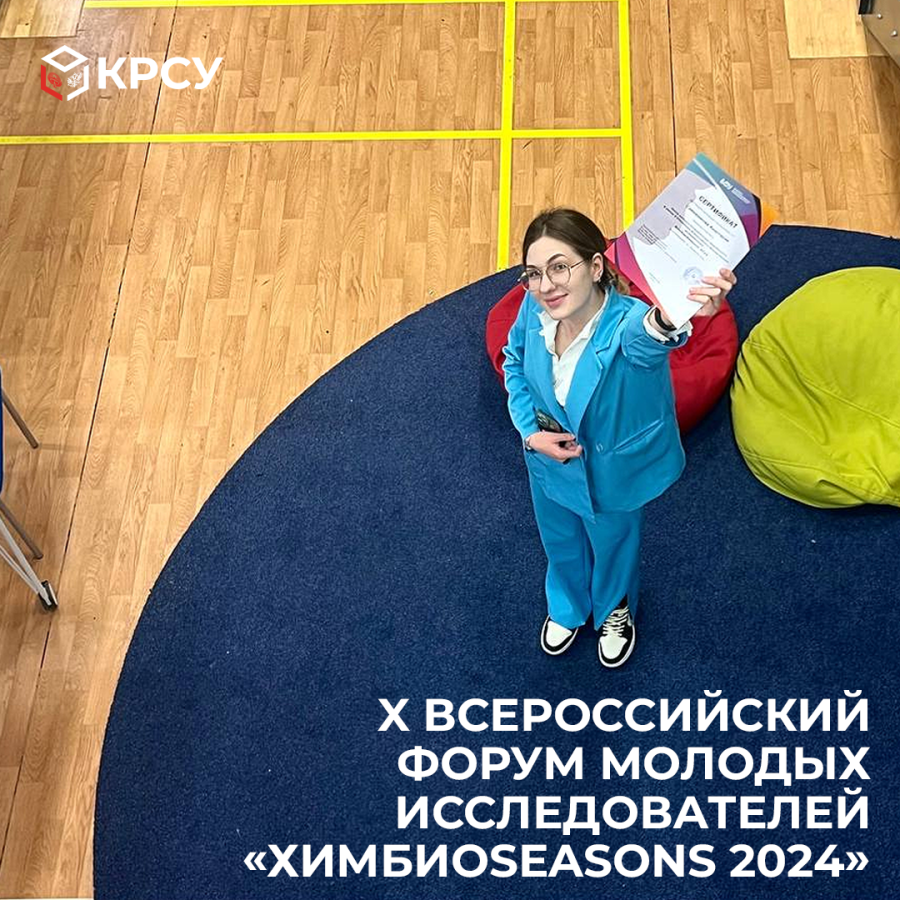 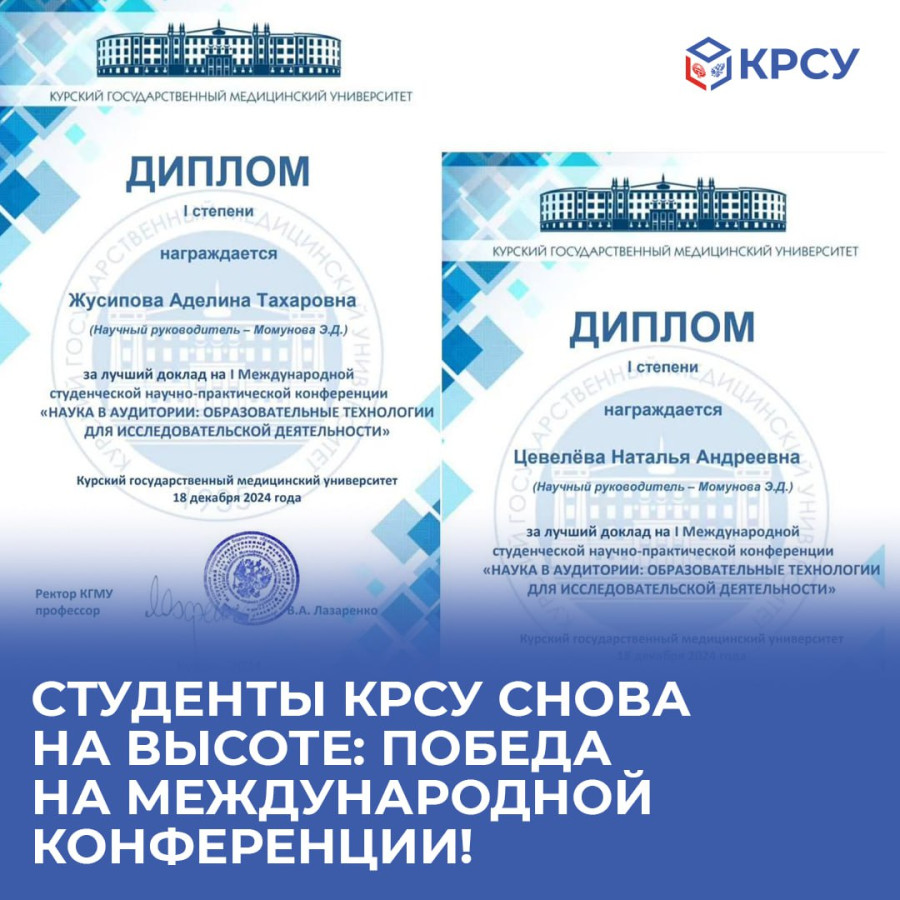 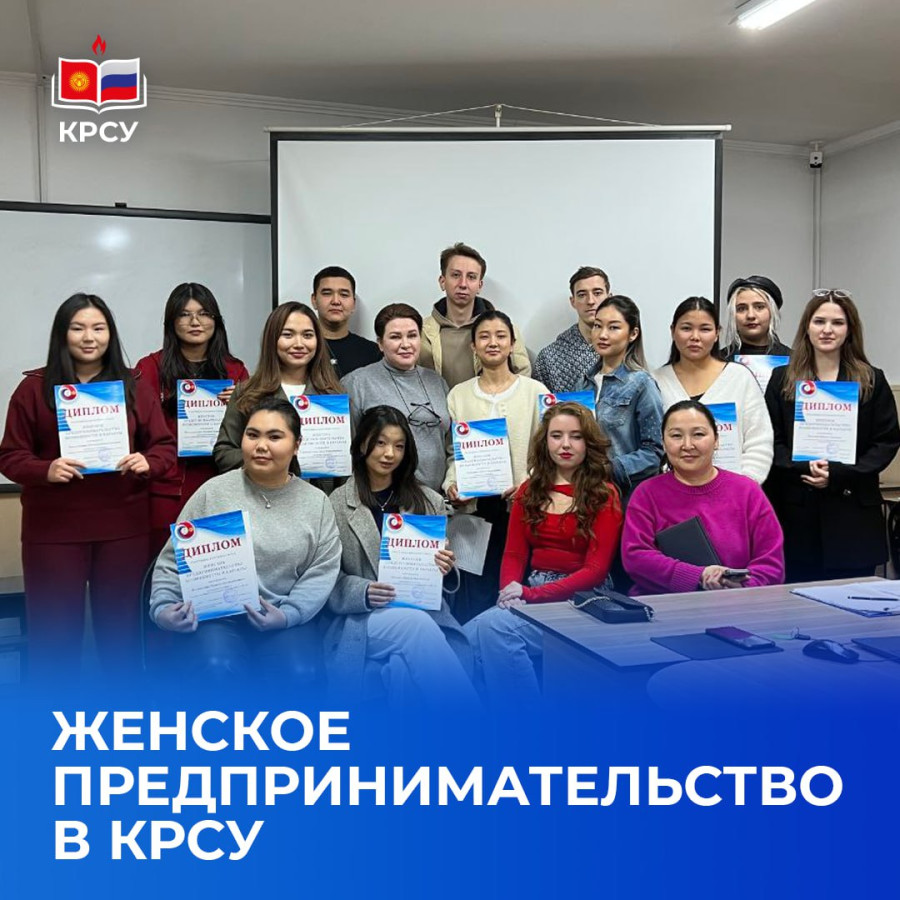